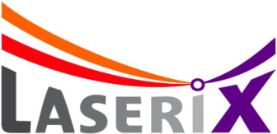 Journée CPER 2020

Travaux PHIL – LASERIX
pour
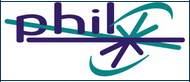 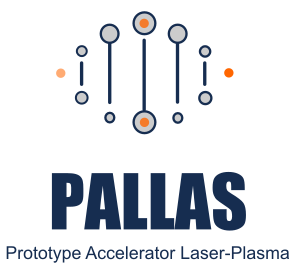 Prototype AccélérateurLaser pLASma
01/10/2020
CPER 2020 : Aménagements PHIL-LASERIX
1
Contexte général
UHI laser pulse
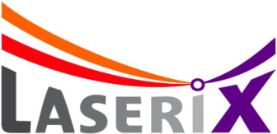 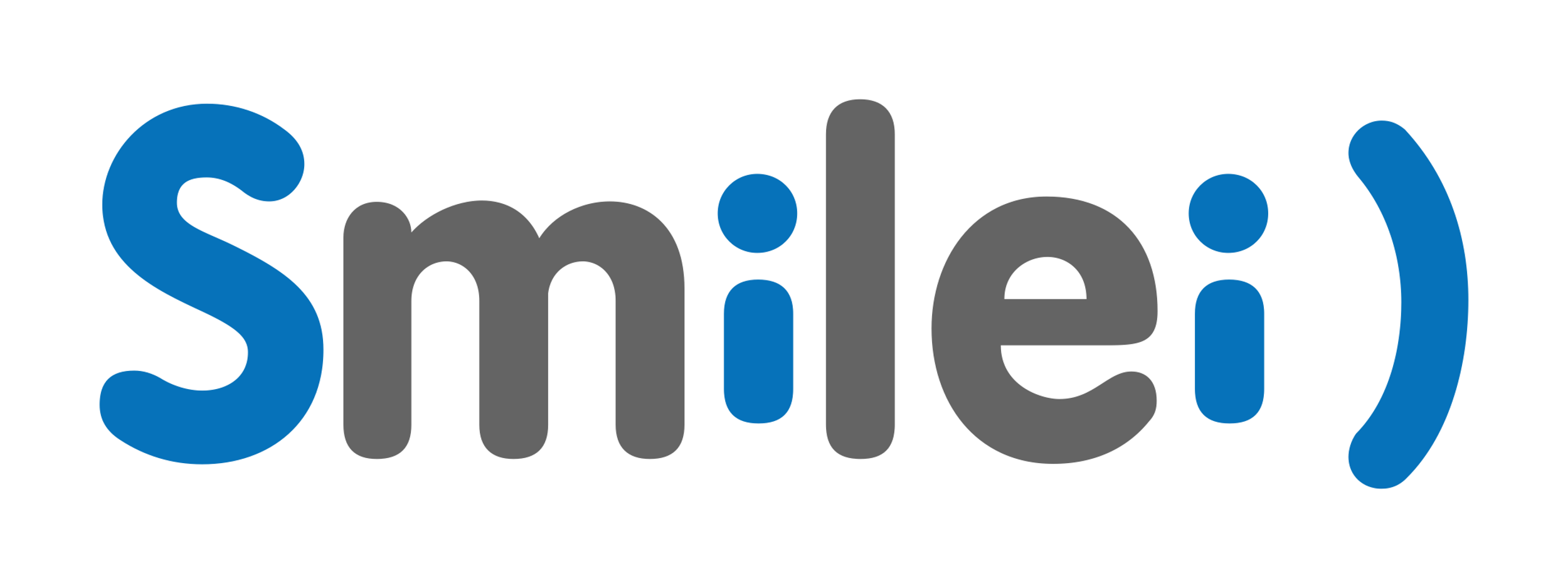 wake, electron-depleted cavity
laser driver pulse
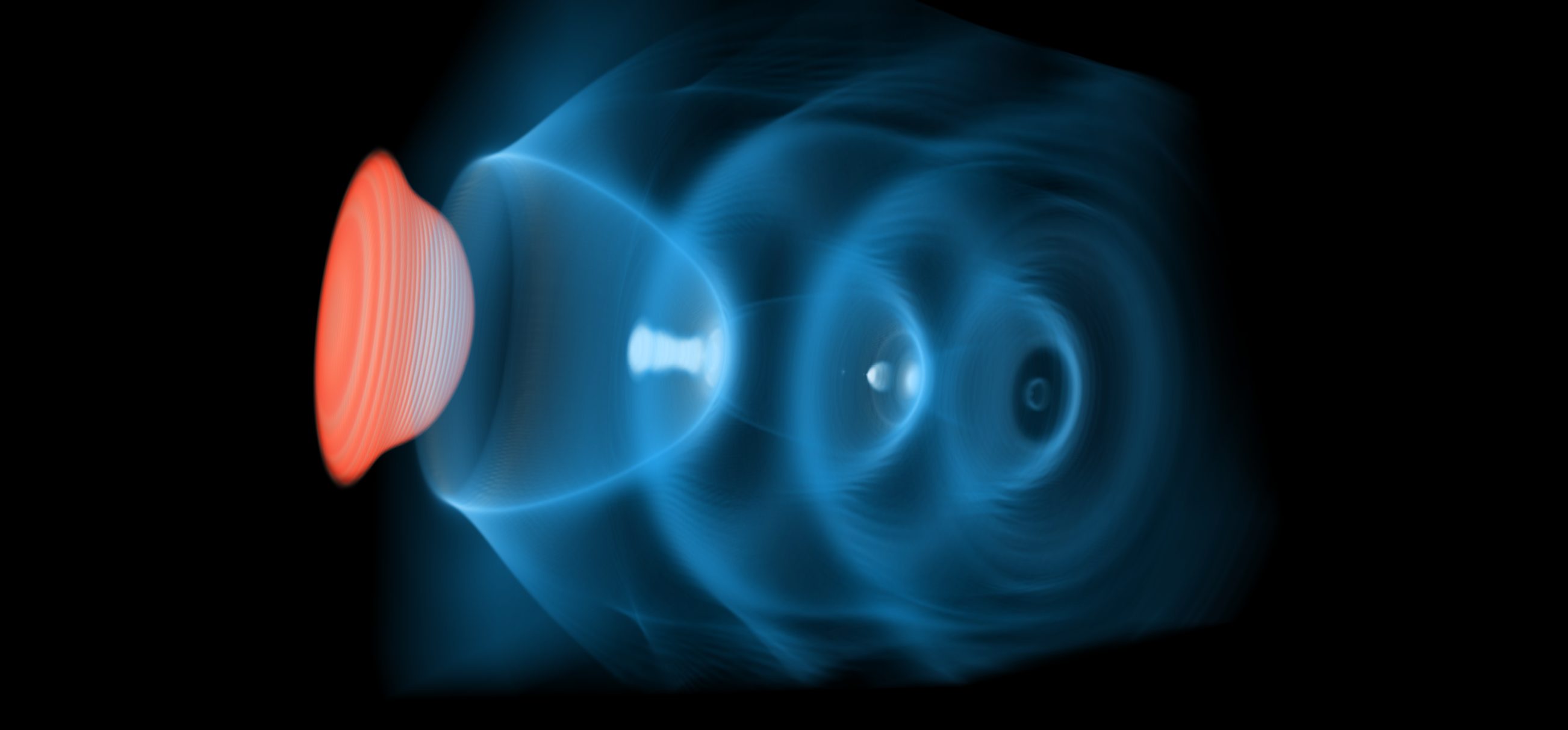 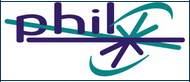 Laser-plasma injector
Intense laser-pulse from left to right into ionized gas (H2, He) 
Pushes away electrons ponderomotive force (ions are too heavy, hardly move) 
Creates electron-depleted cavity and sets up charge separation 
Strong electrostatic fields pull back electrons on axis 
Electrons oscillate and create co- propagating wakefield 
Electrons injection in the wakefield can be done by 
self-injection wavebreaking => higly non-linear 
colliding-pulse (multi laser-beams) => complex experimental configuration
ionization injection => K-shell electrons of dopant creates electron in the wake
density downramp => slow done the wake to induce injection
external injection => require a RF injector with at least >150 MeV
10 um
electron bunch
Compact laser driven plasma wakefield accelerator producing electron beam for future high-energy (>1GeV) LPA
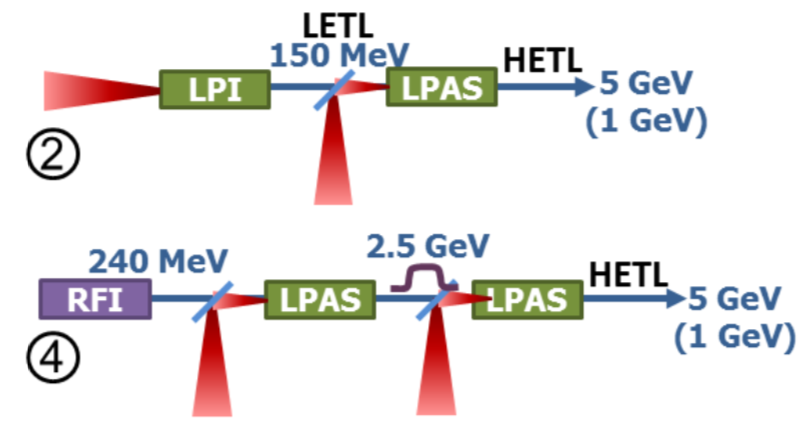 Credit : EUPRAXIA CDR 2019
16/09/202
CPER 2020 : Aménagements PHIL-LASERIX
2
Localisation : Bât.200
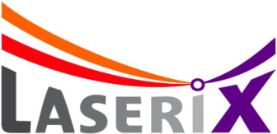 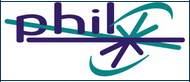 LASERIX
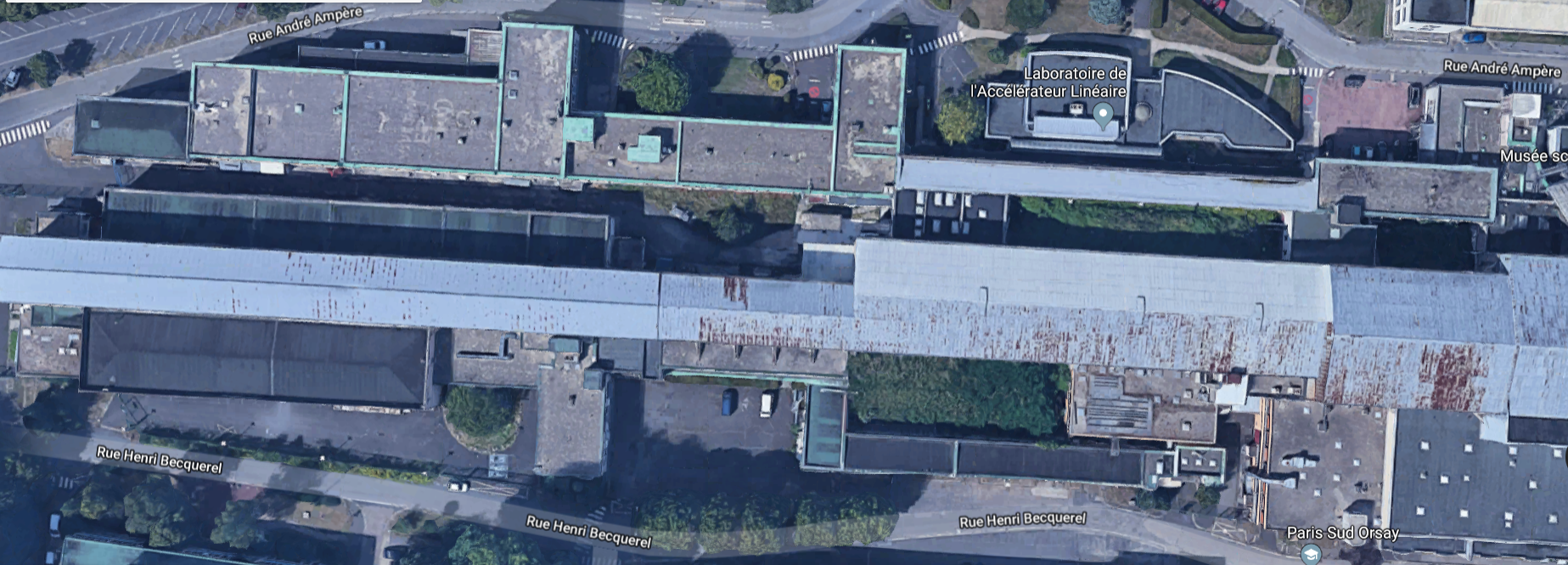 10 um
PHIL
16/09/202
CPER 2020 : Aménagements PHIL-LASERIX
3
PHIL – LASERIX situation 2019
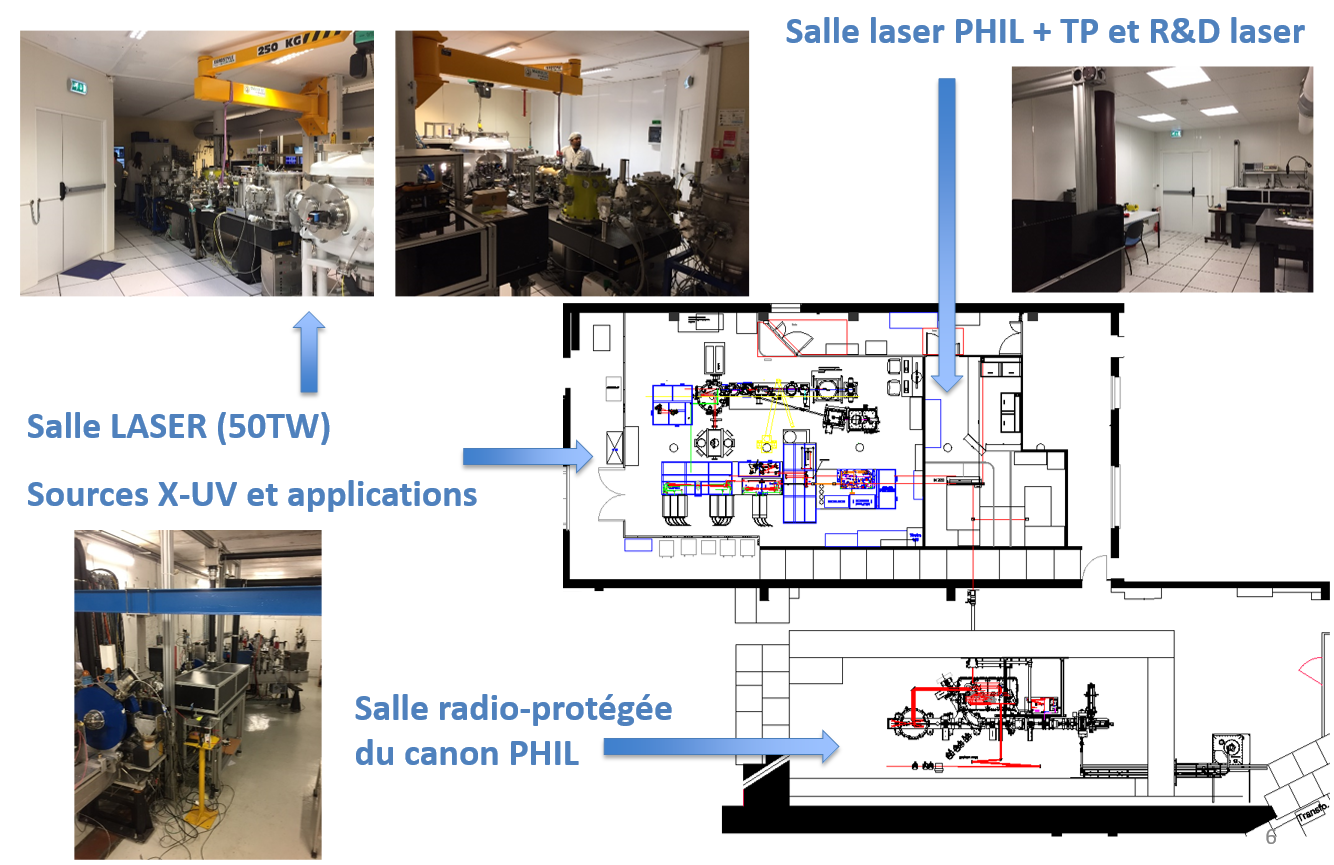 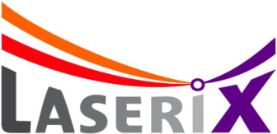 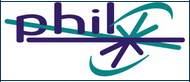 16/09/202
CPER 2020 : Aménagements PHIL-LASERIX
4
Contraintes implantation
Circulation
Continuité de passage entre les zones techniques (réouverture passage entrée camions)
Accès PMR
Local technique communiquant avec le bunker
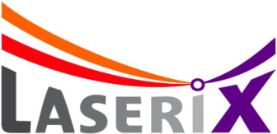 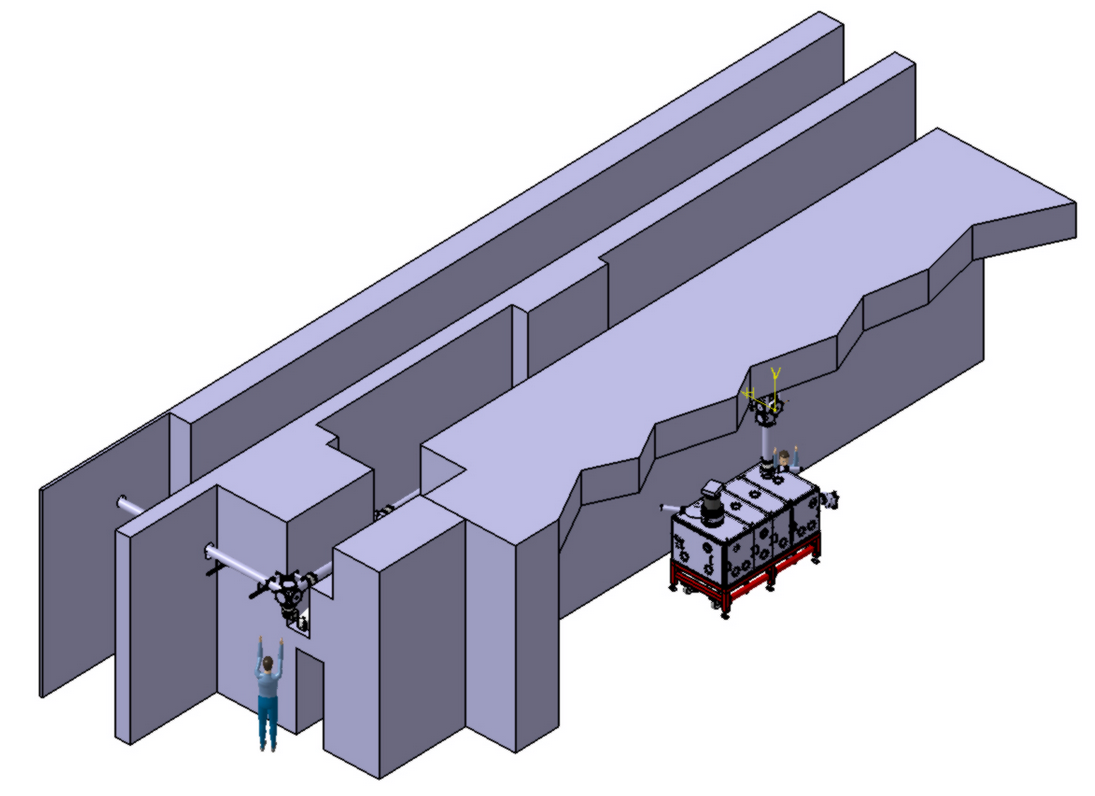 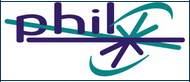 Transport de 2 faisceaux (env. 30m):
LASERIX
Photocathode : 5mJ – 500ps @ 10Hz / diam. 5mm
ALP : 2J – 500ps @ 10Hz / diam. 25mm → 60mm (afocal)
Stabilité HF : fixation sur murs porteurs, régulation thermique
Vide secondaire & Alignements motorisés
Bunker PHIL
Laser UHI dans bunker radioprotégé :
Environnement contrôlé : ISO-8 / Régulation T° et hygrométrie
Circulation autour des équipements
Compatibilité apports matériels (pont-roulant CLIO) / propreté : faux-plafond amovible
16/09/202
Projet PALLAS - EAP
5
Travaux à réaliser
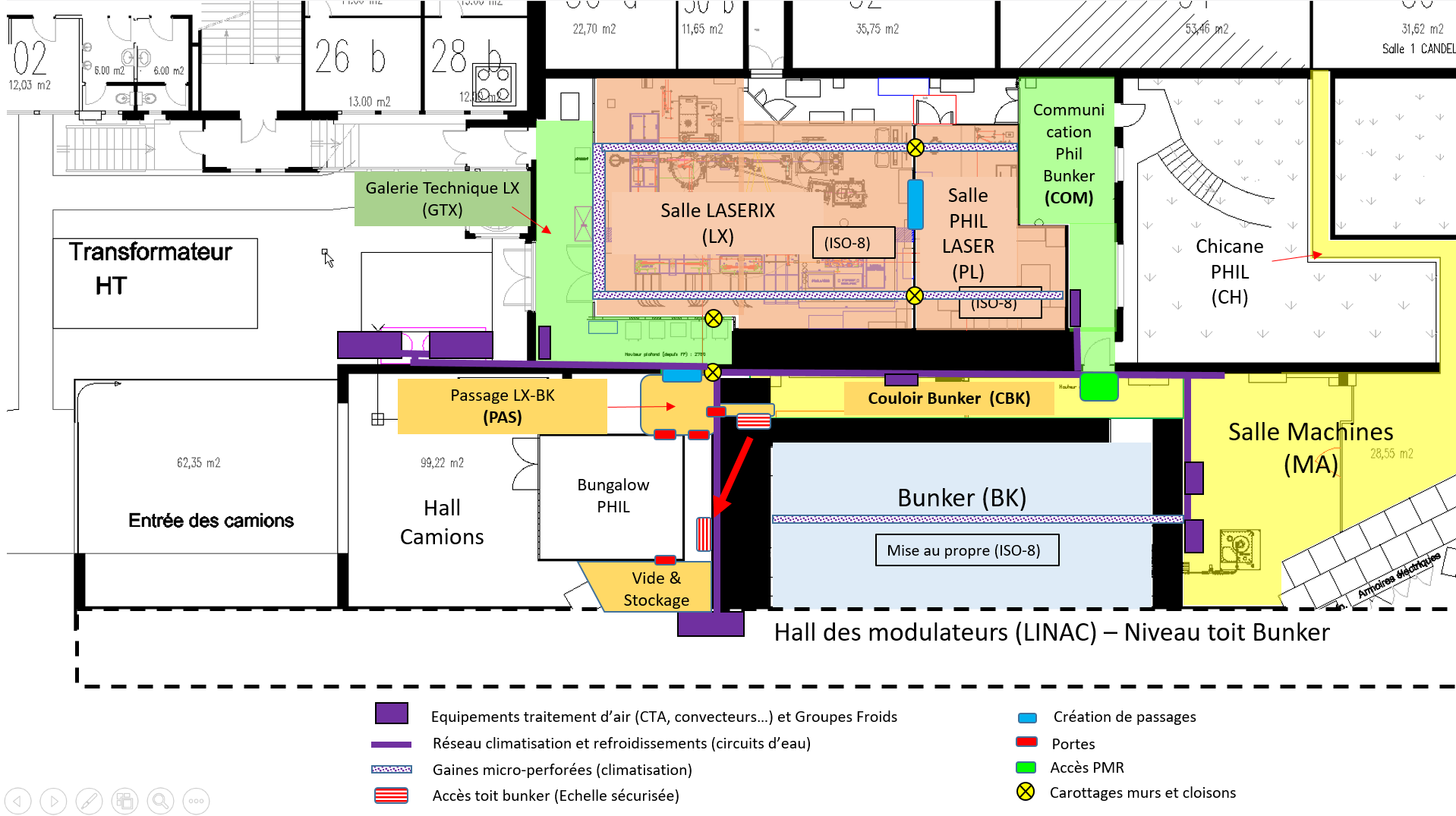 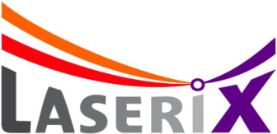 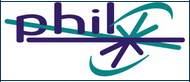 16/09/202
CPER 2020 : Aménagements PHIL-LASERIX
6
Travaux
Sociétés en marché Université – fini ou en cours
Maçonnerie (société SOBEMA)
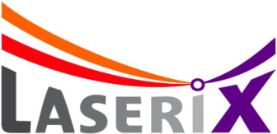 Ouverture passage et carottages dans mur béton
Pose IPN en salle machine
Déplacement crinoline
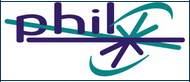 Terminé début août / facturé
Cloisons – Faux plafonds (société CRIP)
Achèvement prévu mi-octobre
Toutes les zones sont concernées
Peinture (société PPS)
Sol en attente (CRIP)
Murs et sols : toutes zones travaux du bâtiment accélérateur
+ plafond chicane PHIL
Hors marché – en attente
Climatisation – circuit d’eau froide (en négociation société CLIMARENT)
Plateforme PMR : 3 devis en cours de réalisation
16/09/202
Projet PALLAS - EAP
7
Travaux en cours – CT Laserix
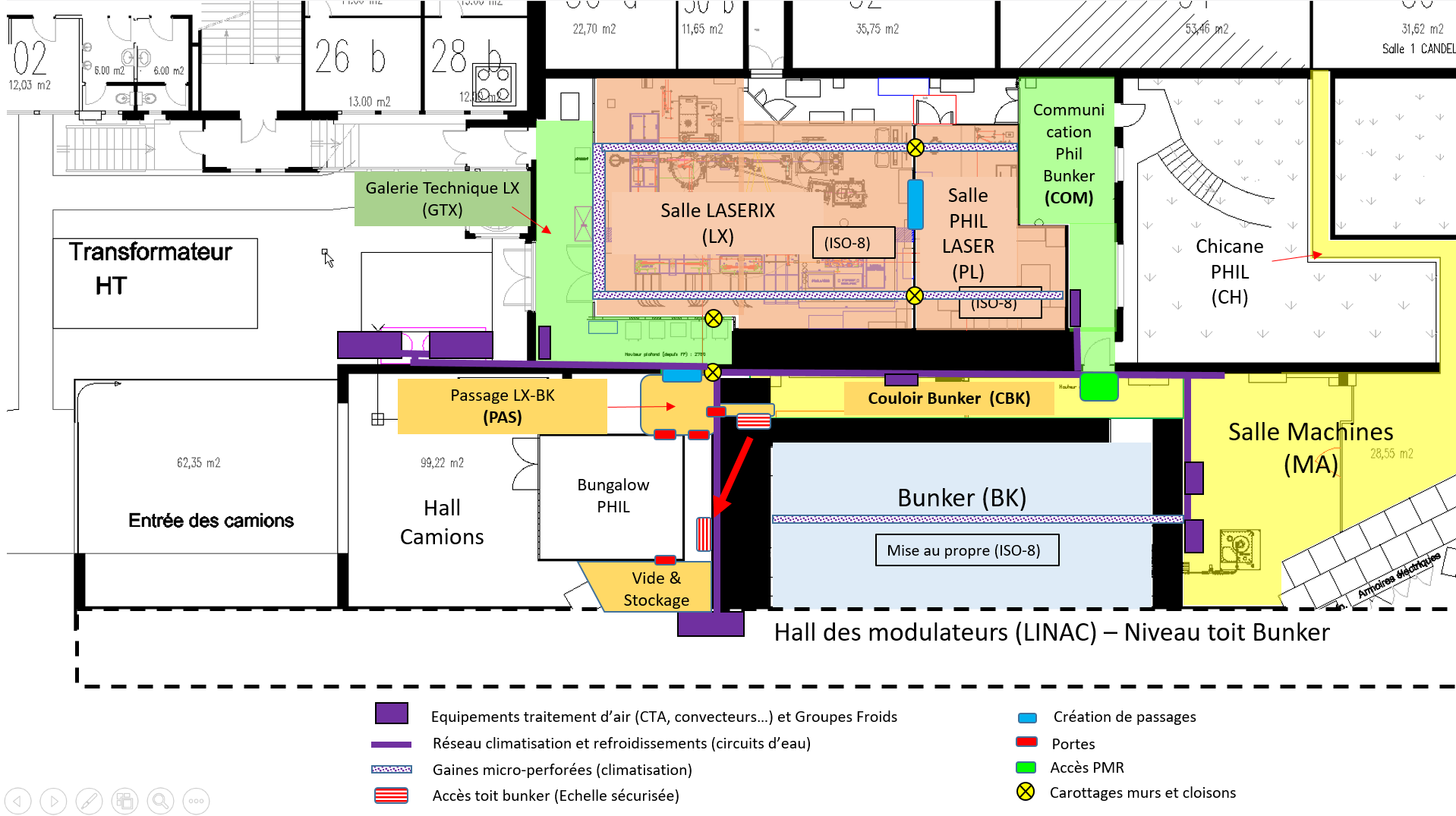 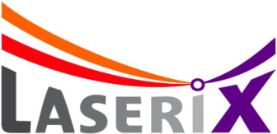 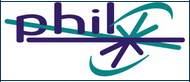 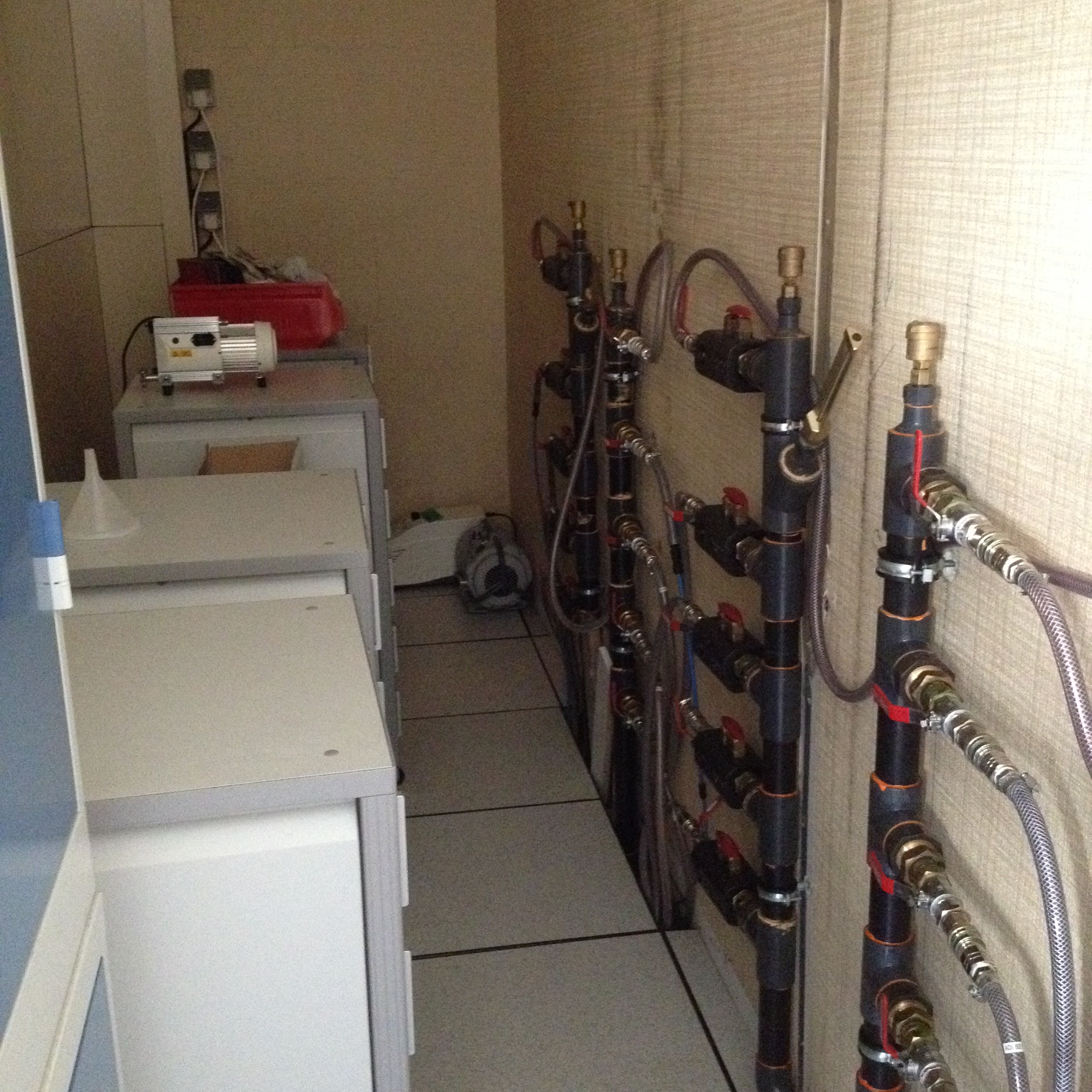 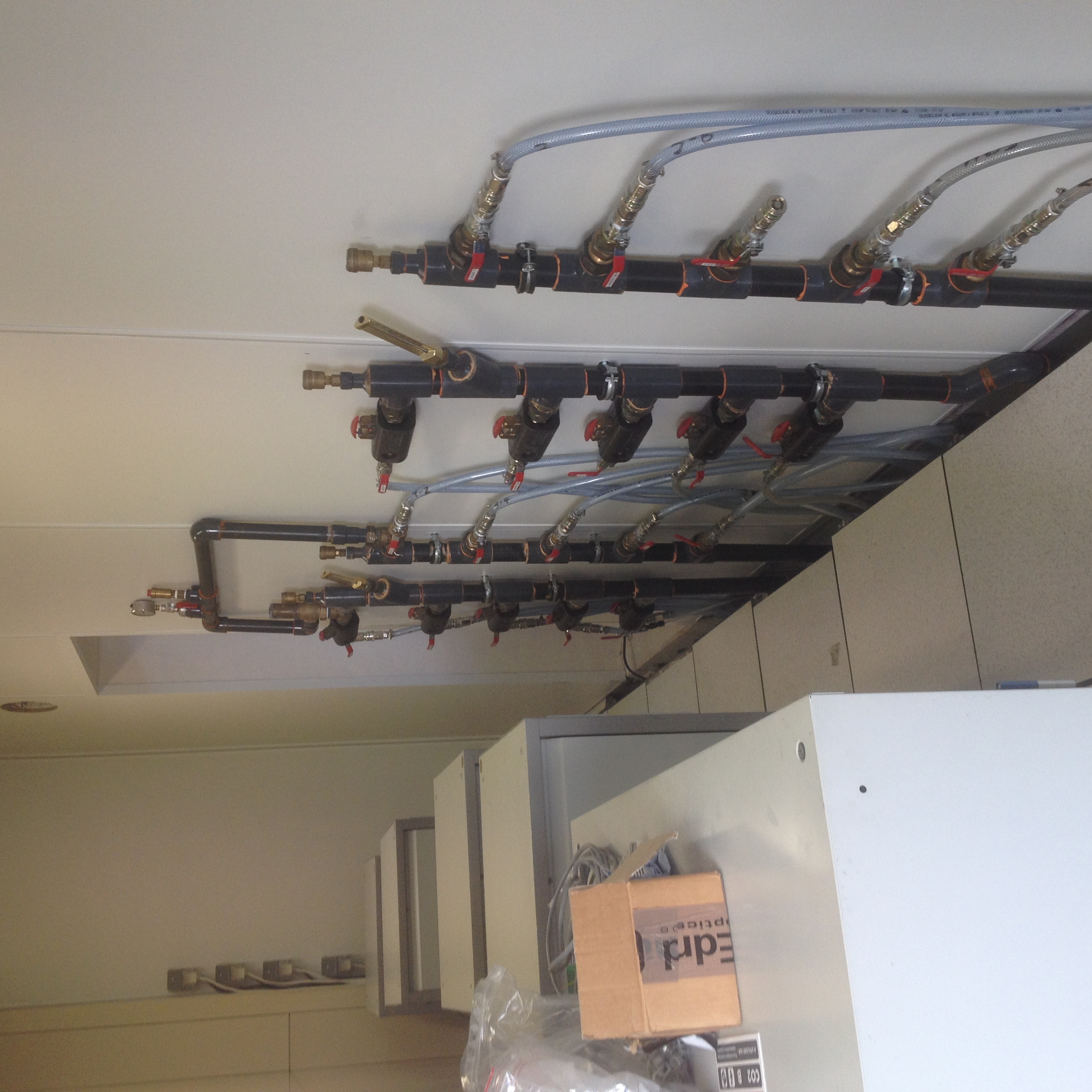 16/09/202
CPER 2020 : Aménagements PHIL-LASERIX
8
Travaux en cours – Passage PHIL Machine
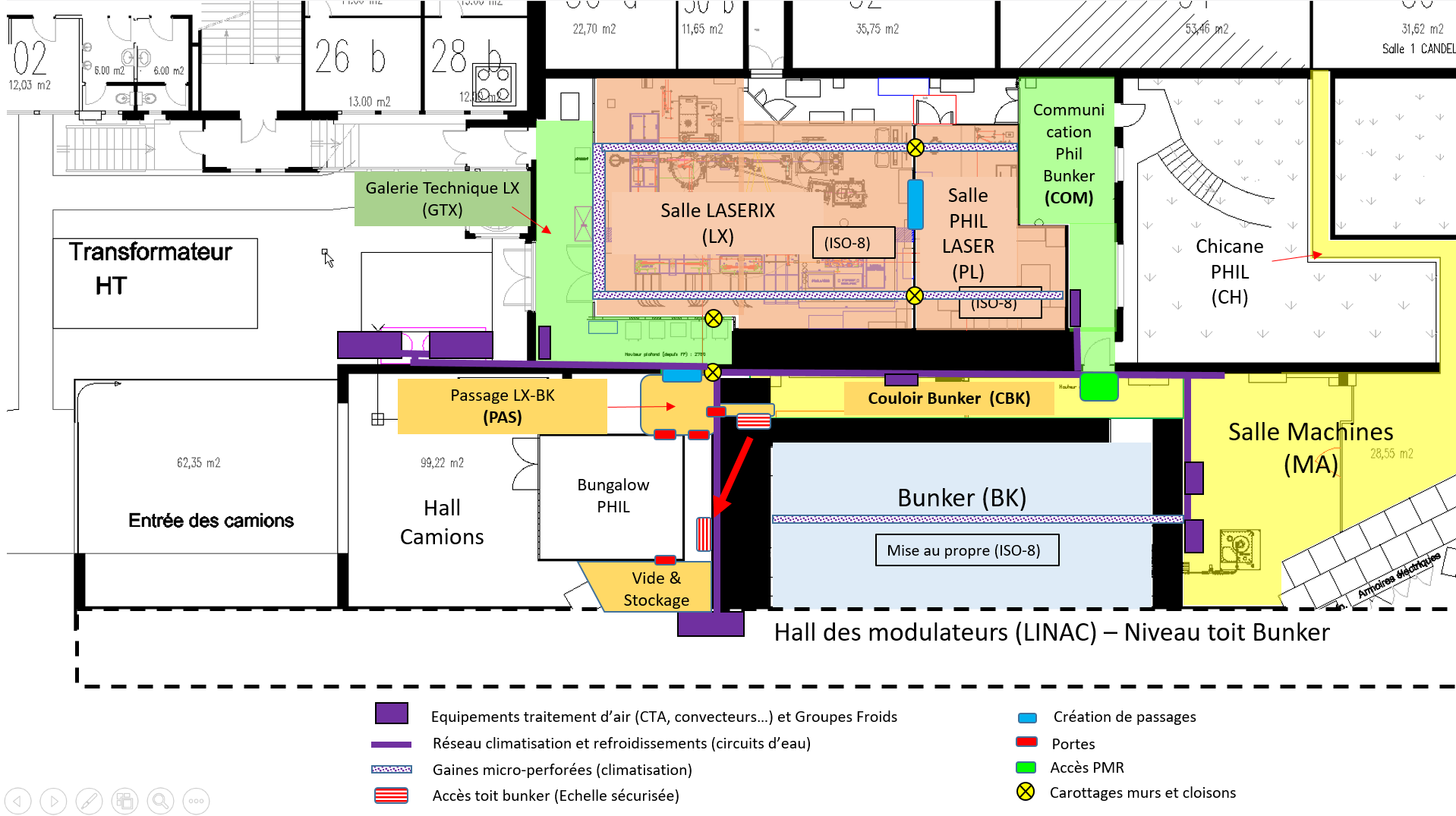 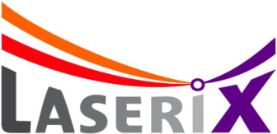 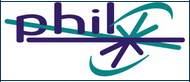 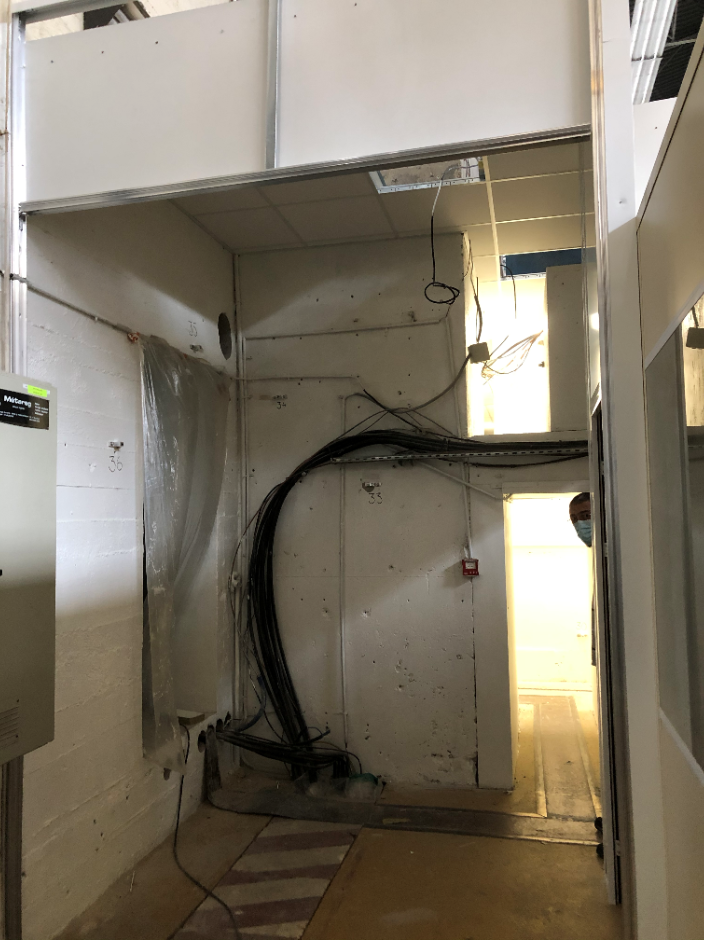 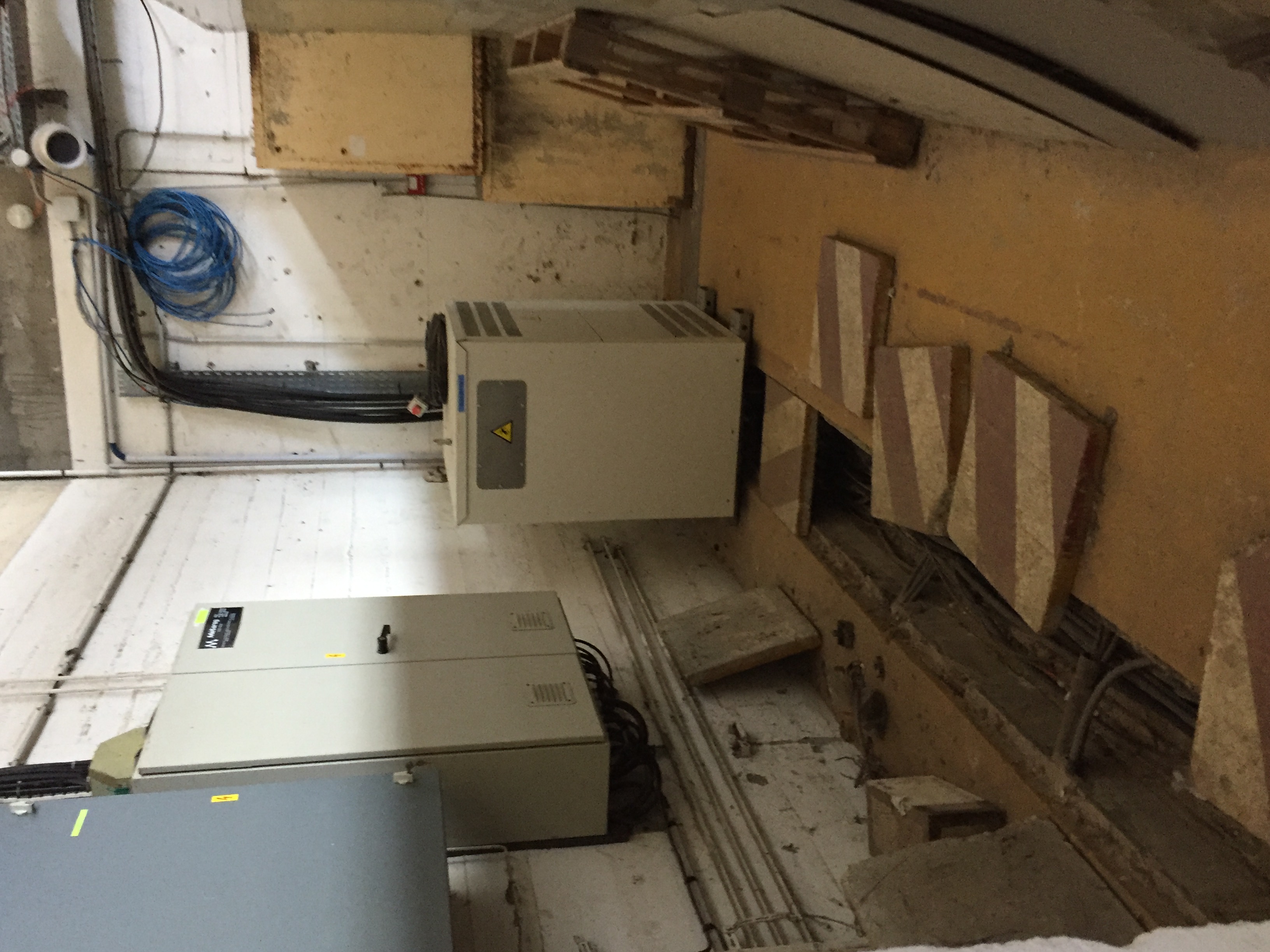 16/09/202
CPER 2020 : Aménagements PHIL-LASERIX
9
Travaux en cours – local technique
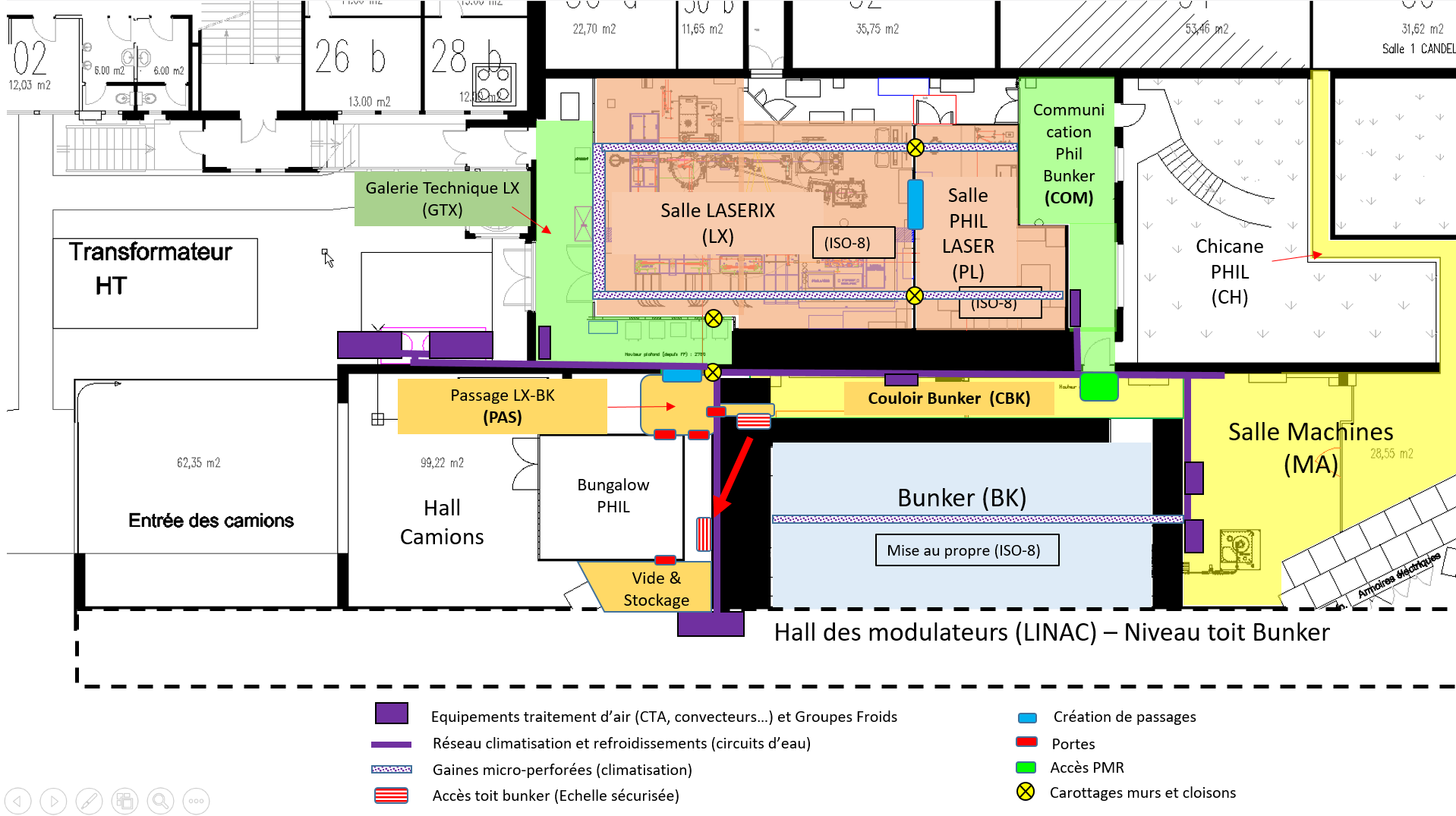 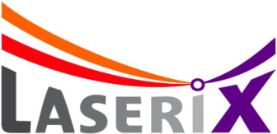 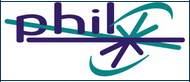 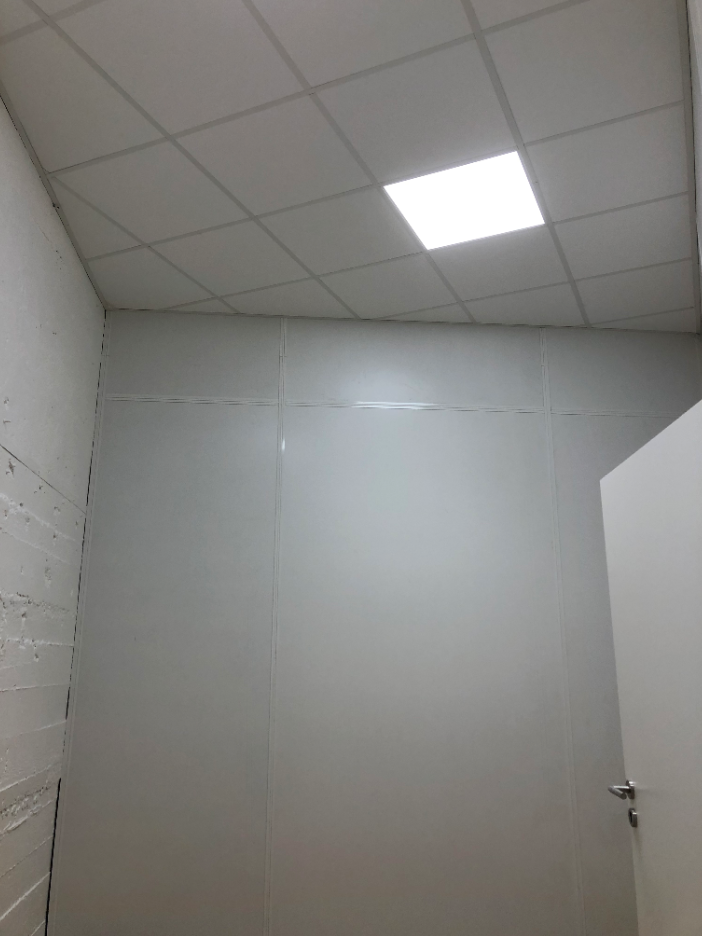 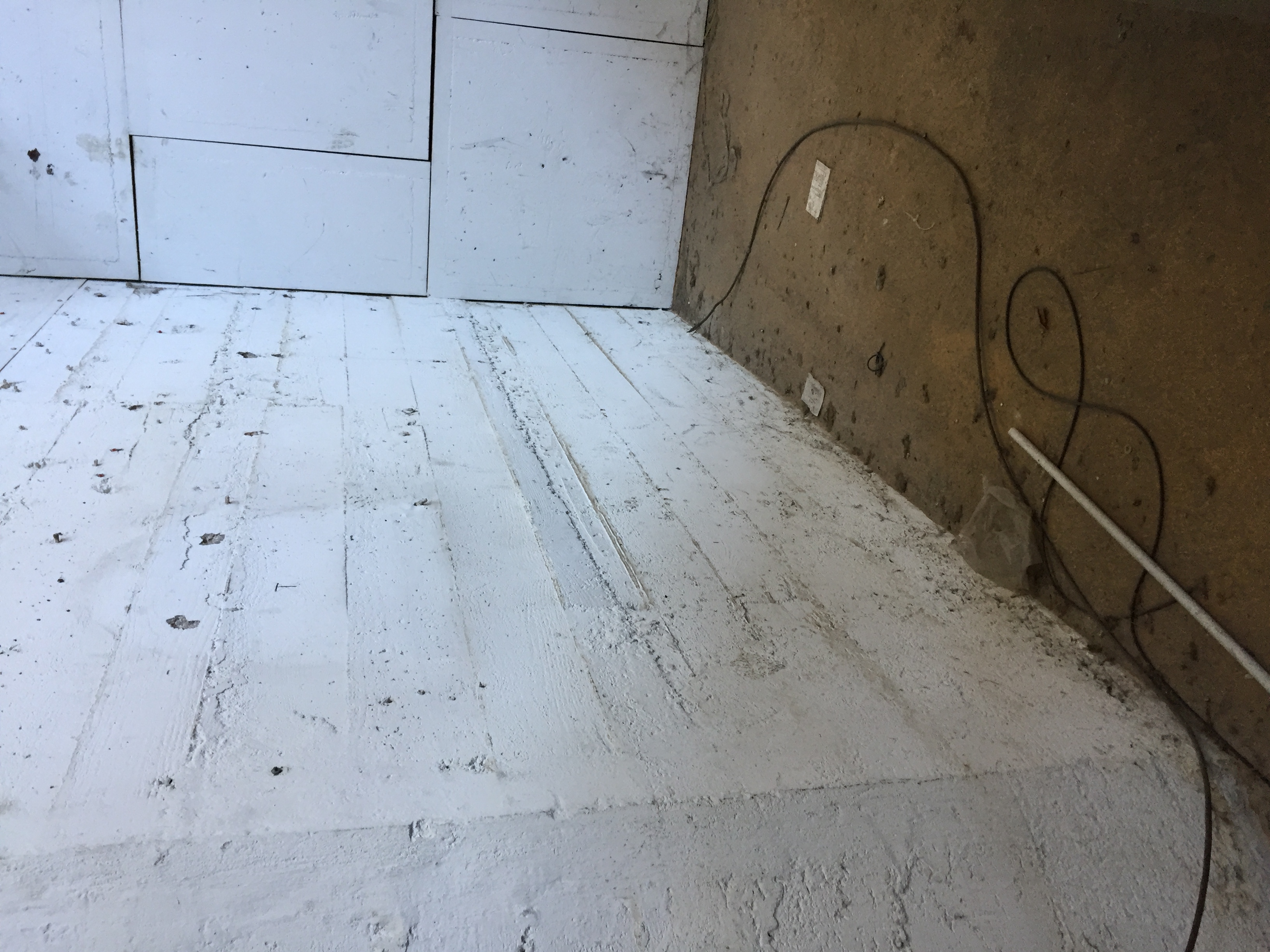 16/09/202
CPER 2020 : Aménagements PHIL-LASERIX
10
Travaux en cours - crinoline
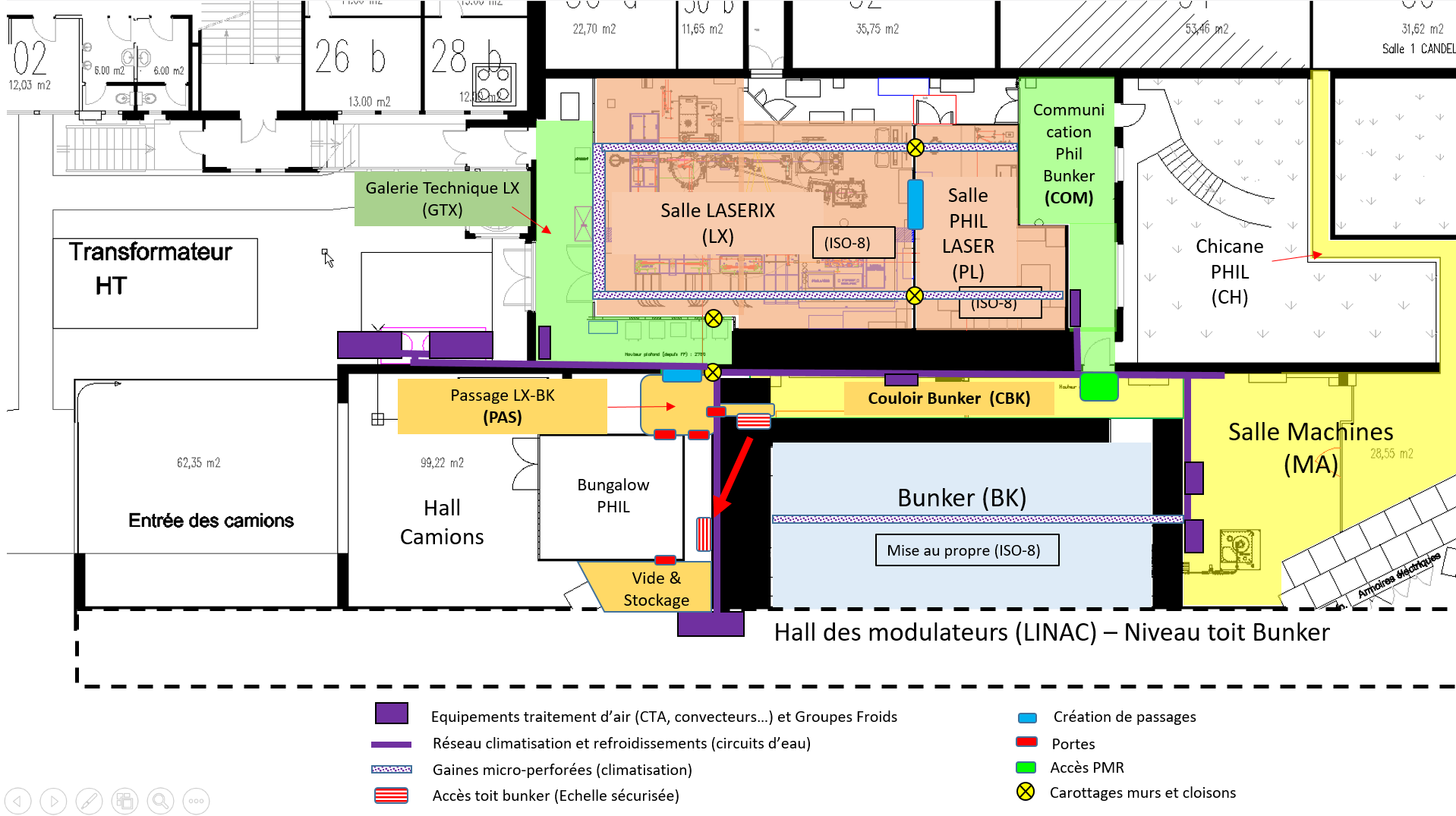 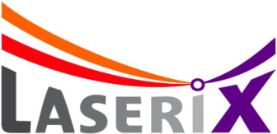 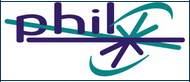 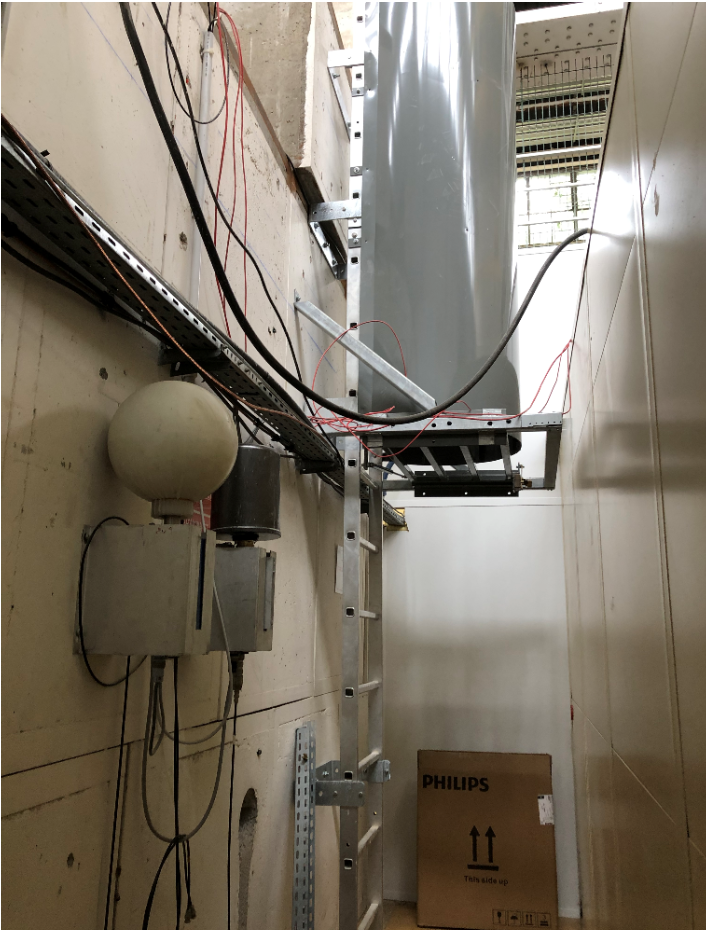 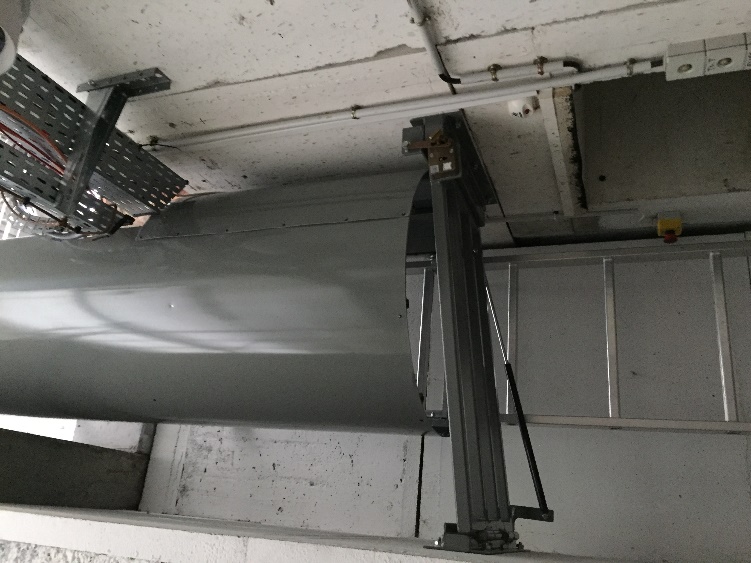 16/09/202
CPER 2020 : Aménagements PHIL-LASERIX
11
Travaux en cours – couloir bunker
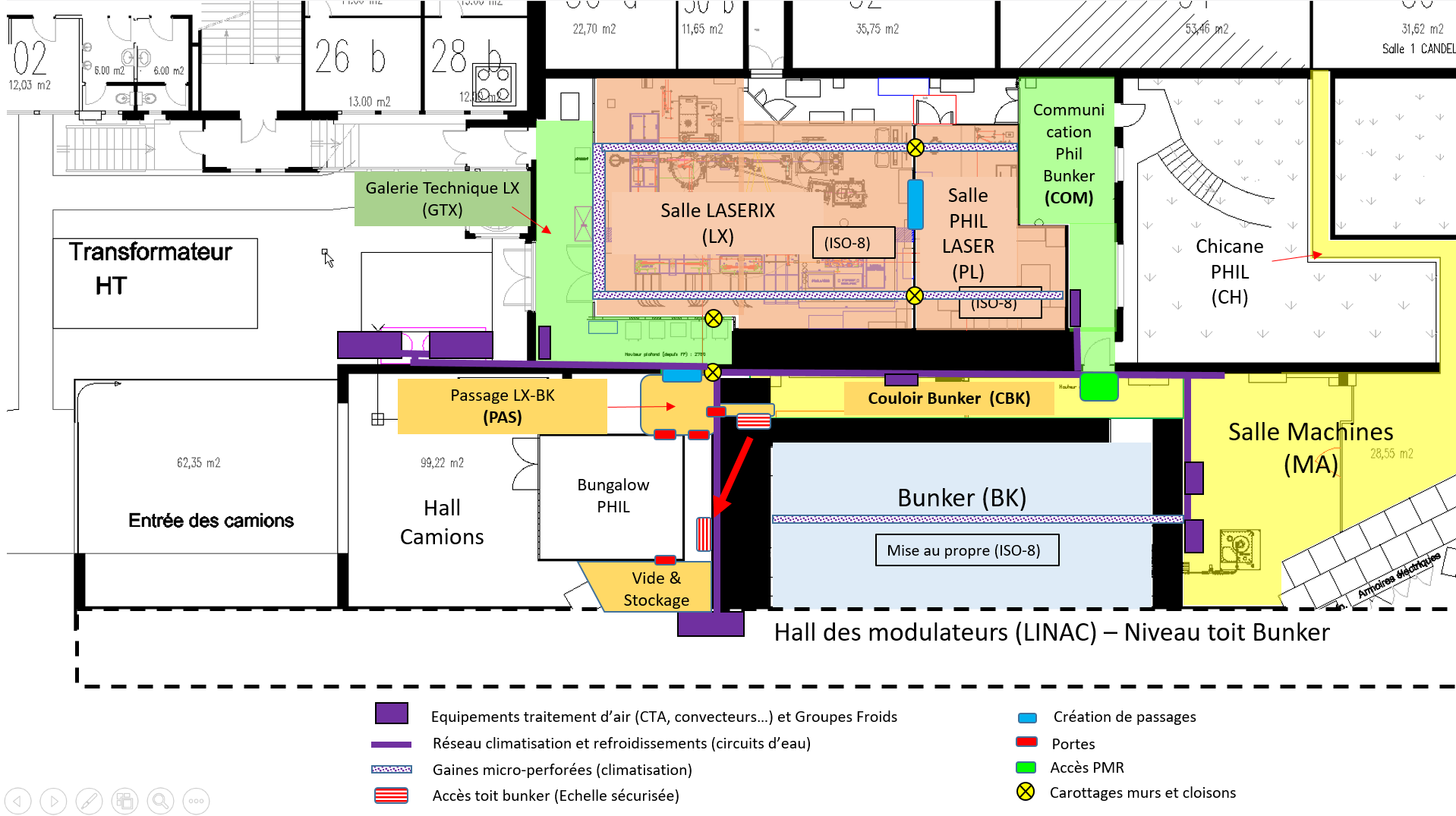 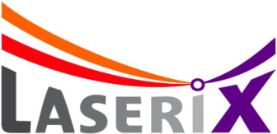 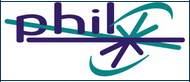 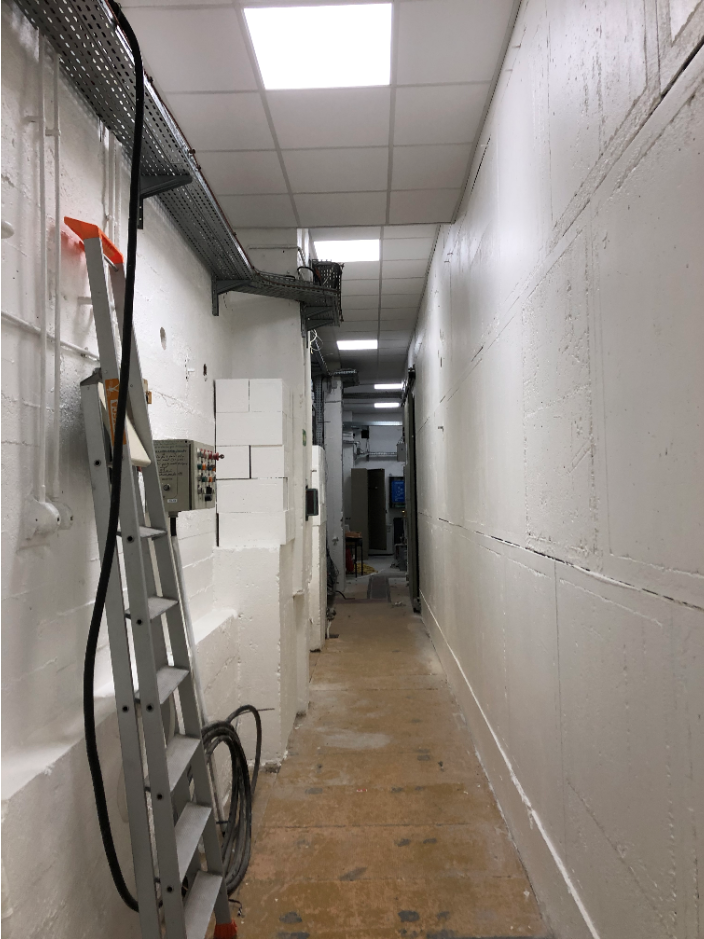 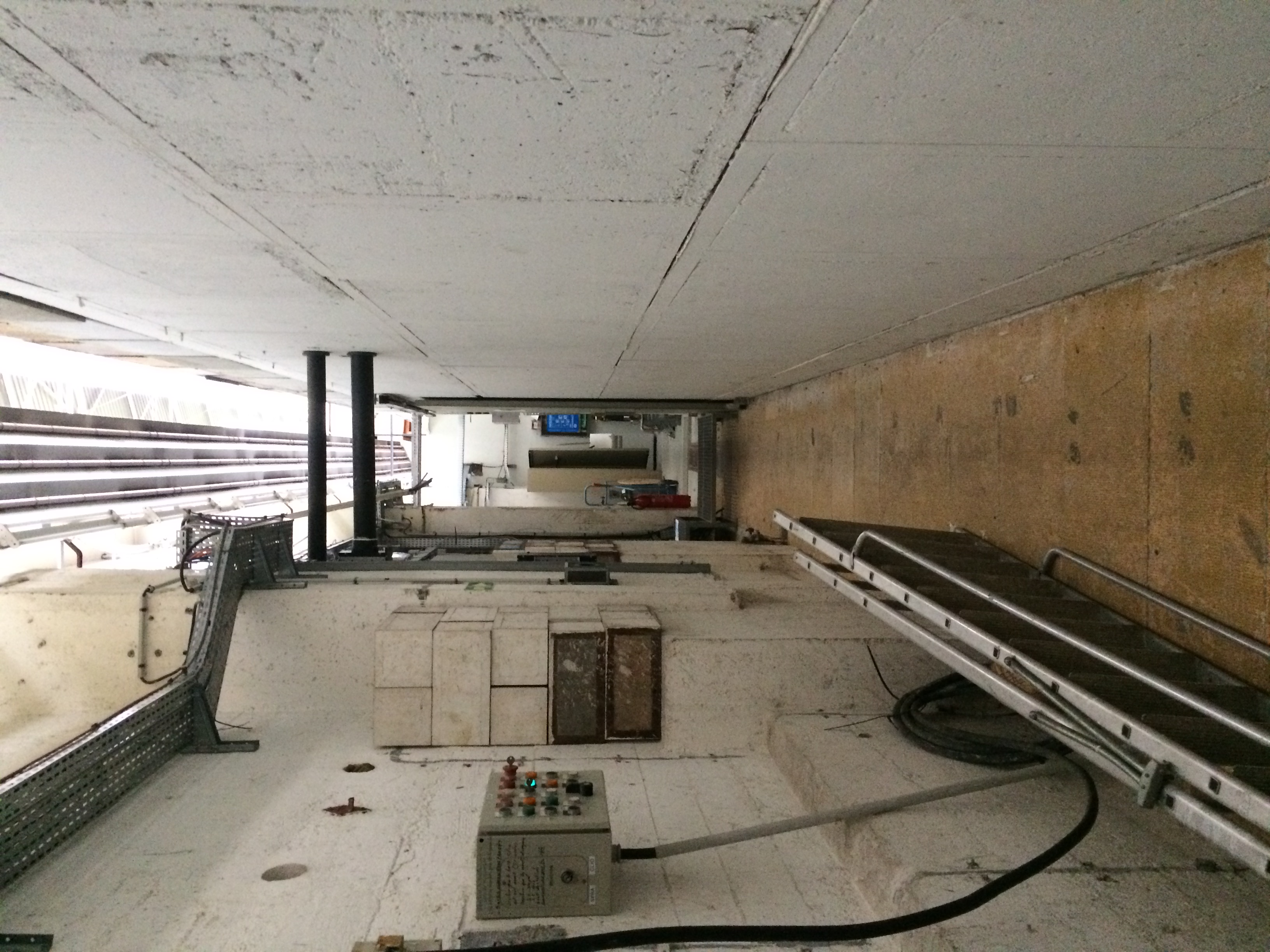 16/09/202
CPER 2020 : Aménagements PHIL-LASERIX
12
Travaux en cours – Salle machine
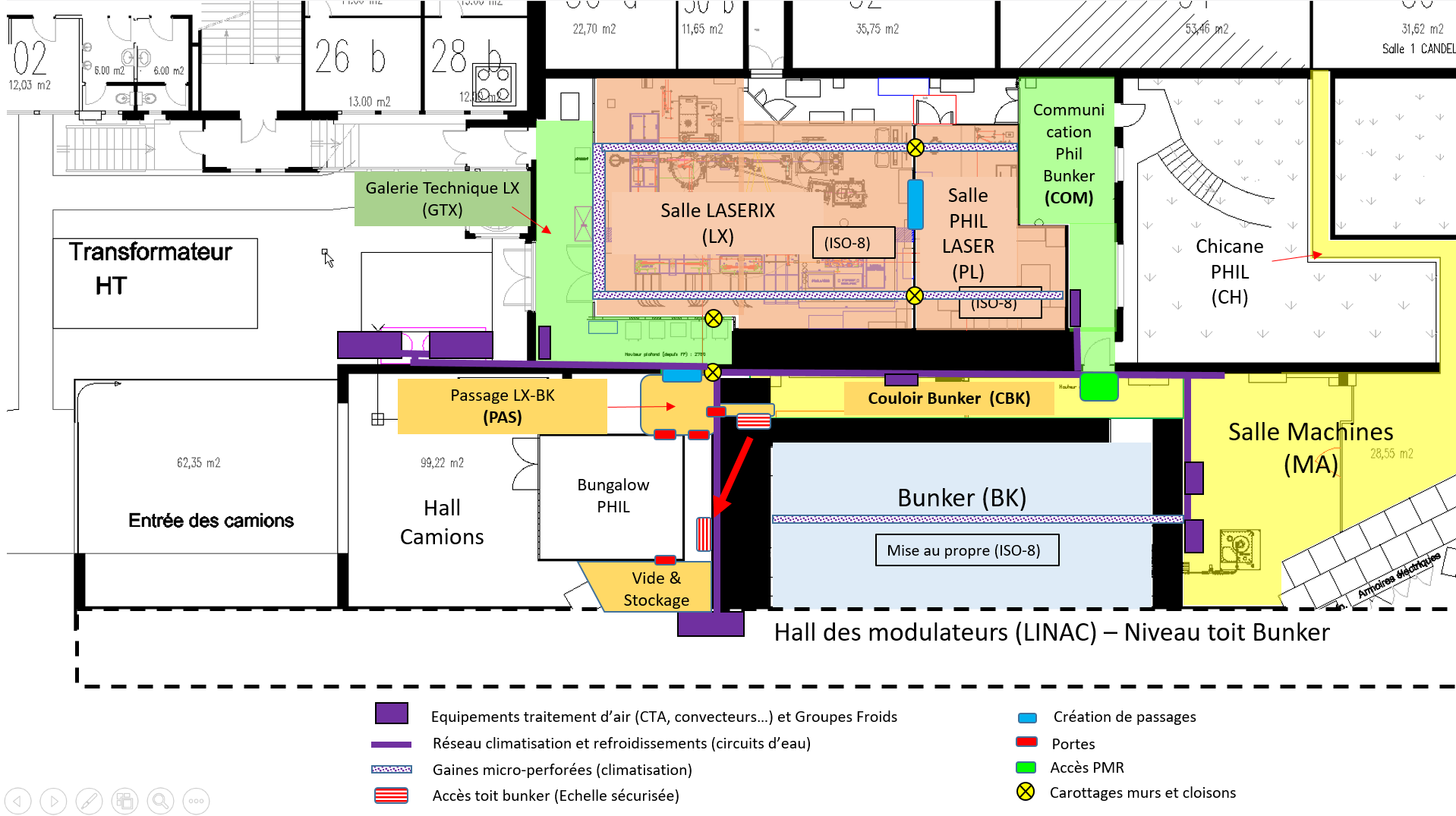 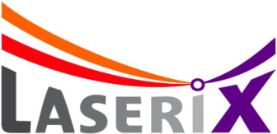 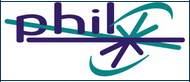 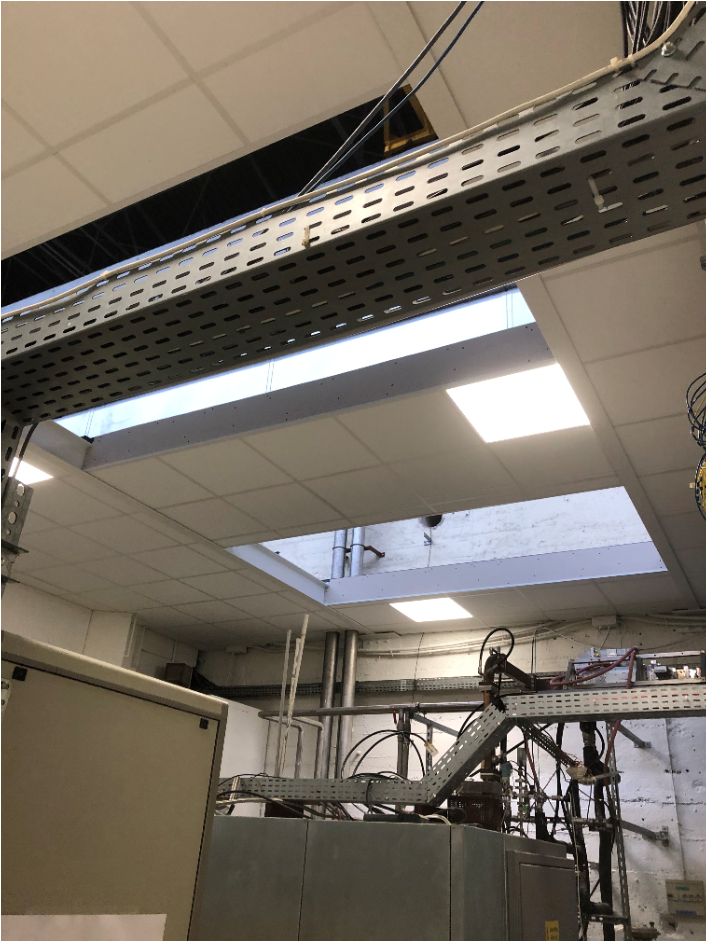 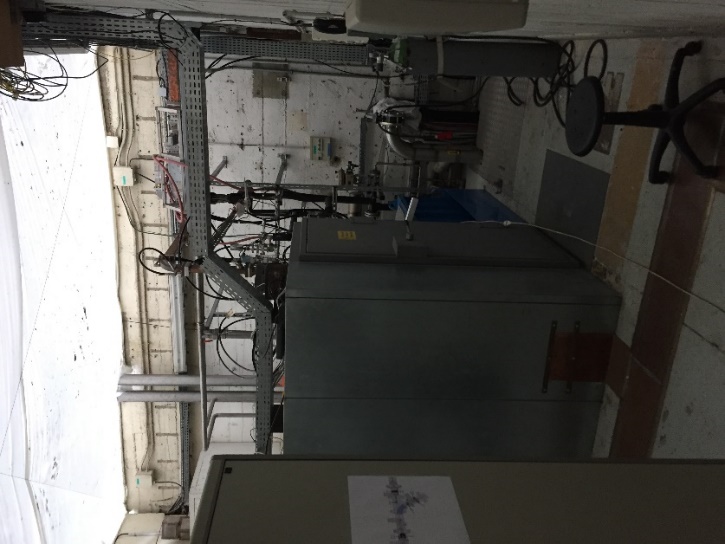 16/09/202
CPER 2020 : Aménagements PHIL-LASERIX
13
Travaux en cours – chicane
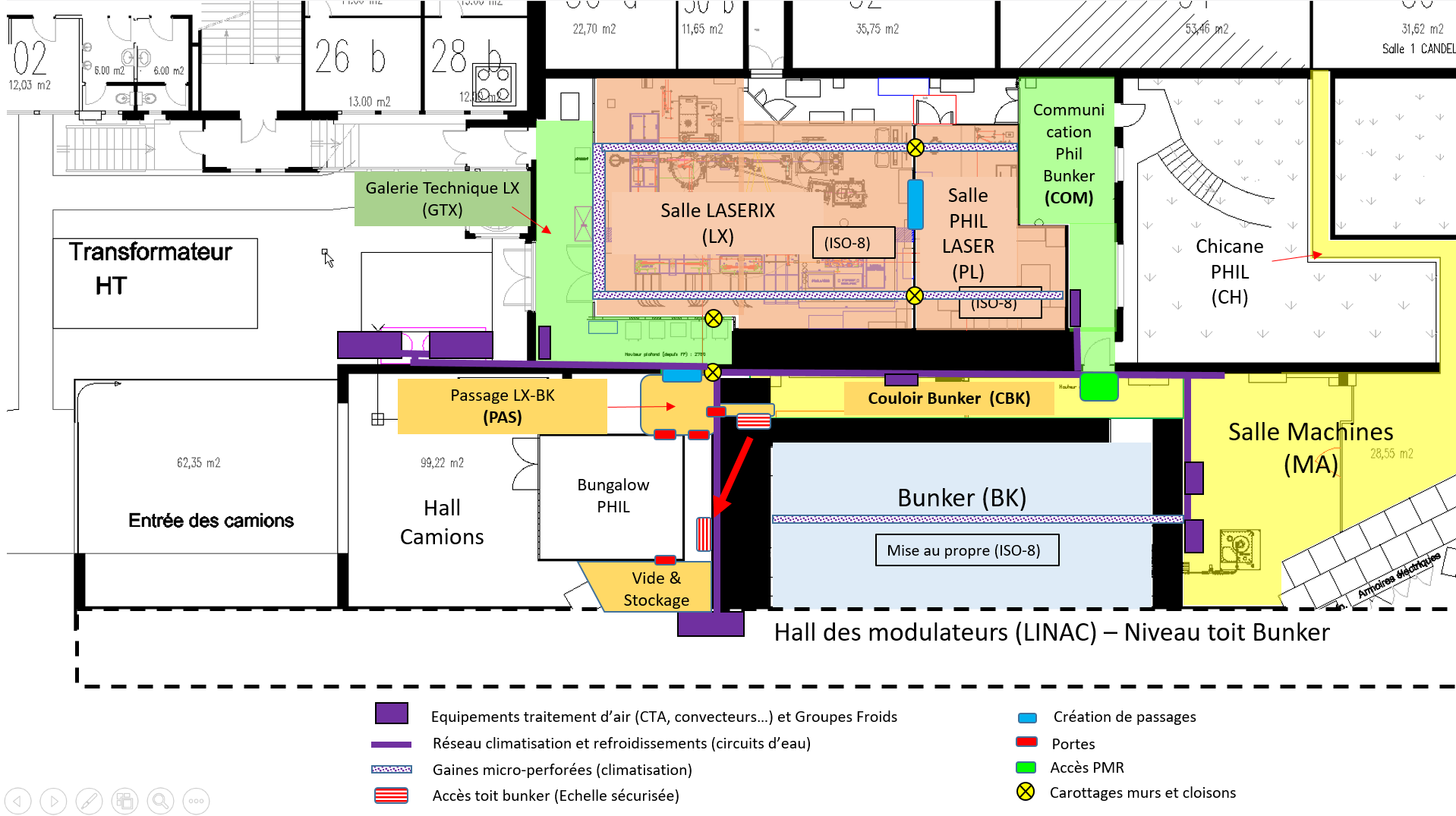 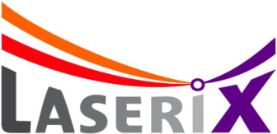 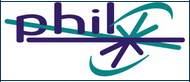 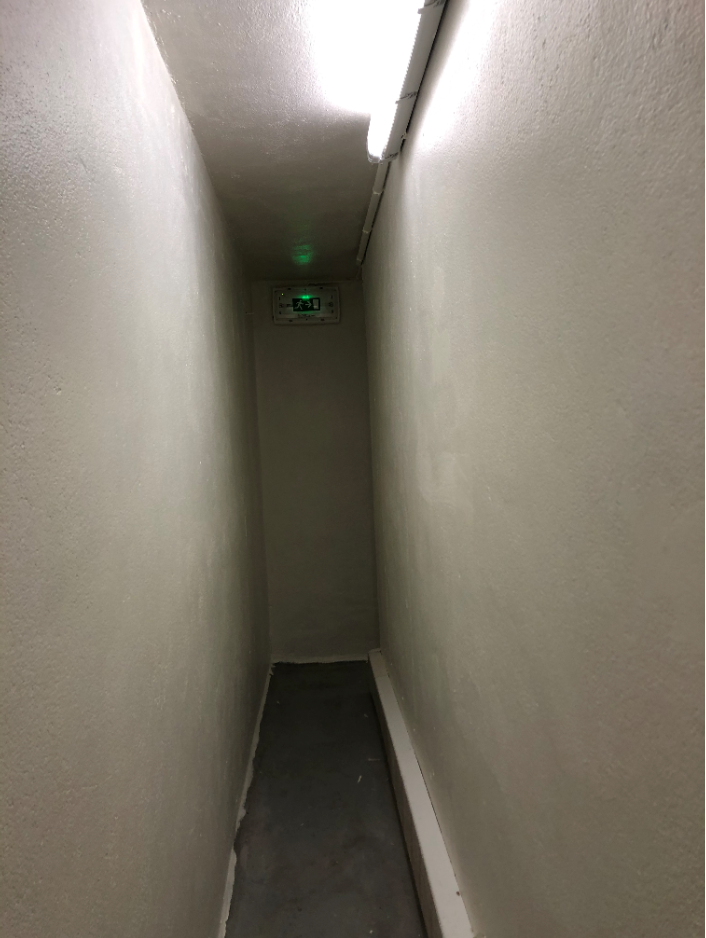 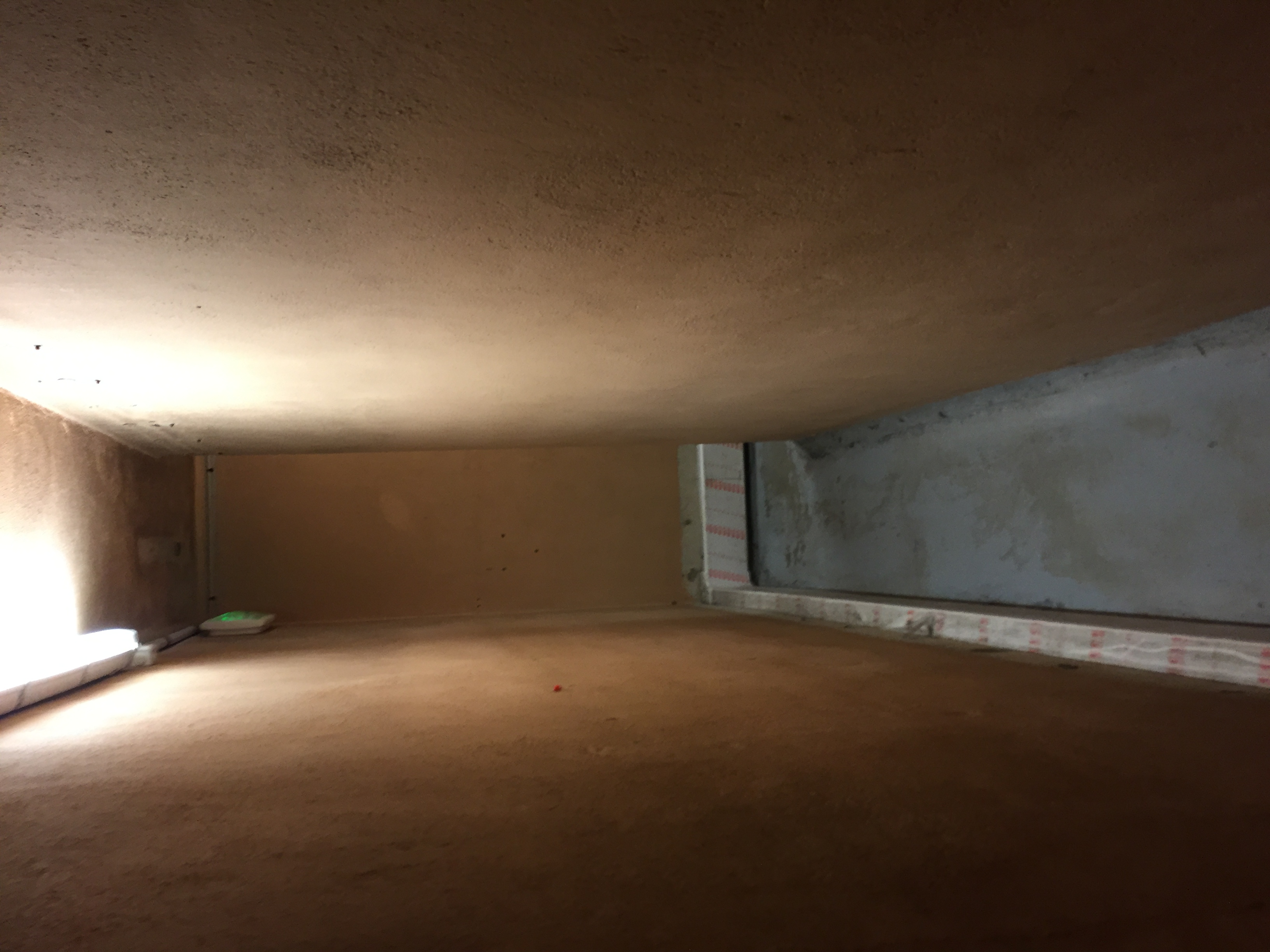 16/09/202
CPER 2020 : Aménagements PHIL-LASERIX
14
Travaux en cours – bunker
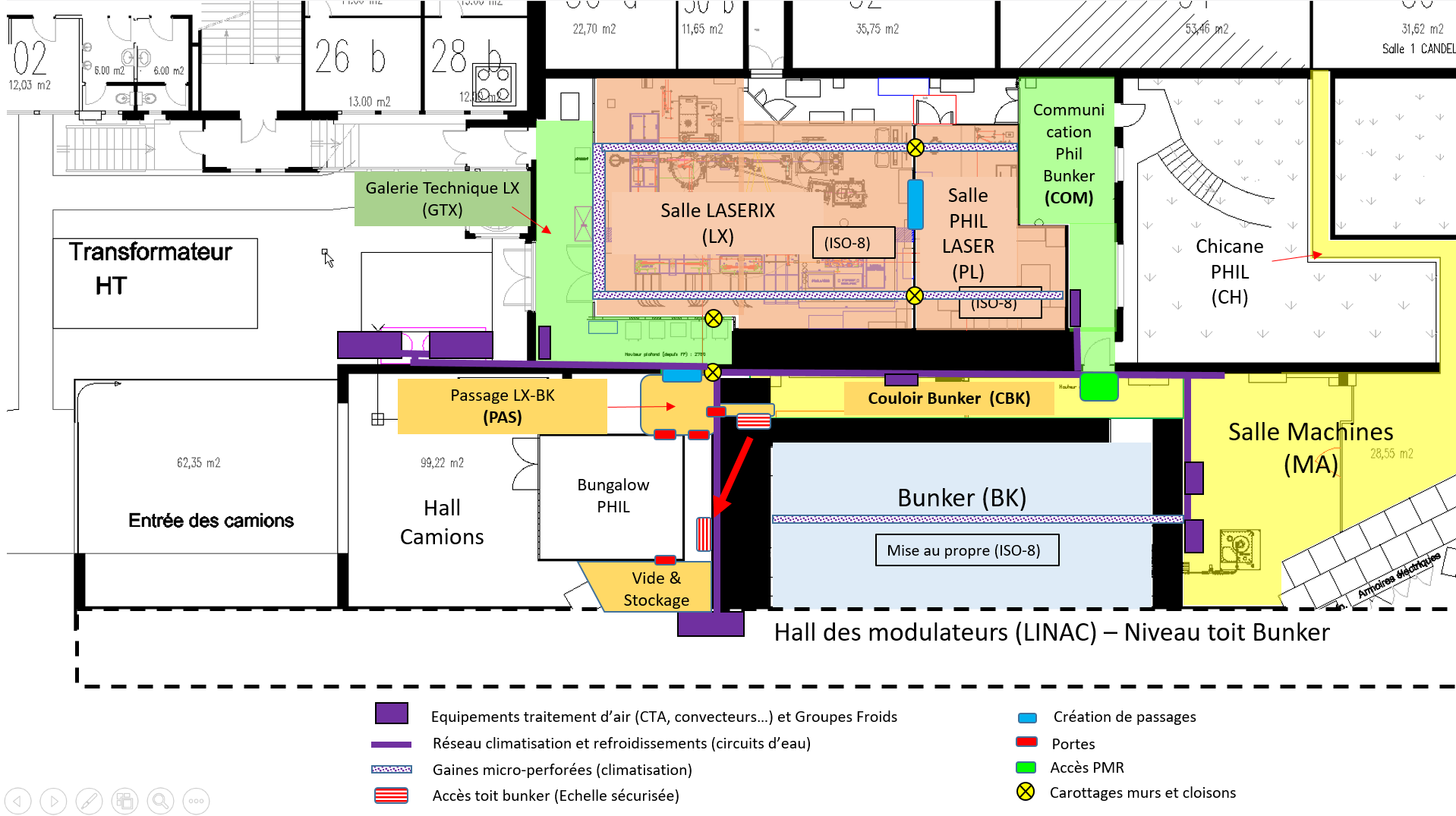 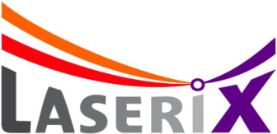 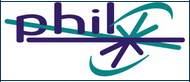 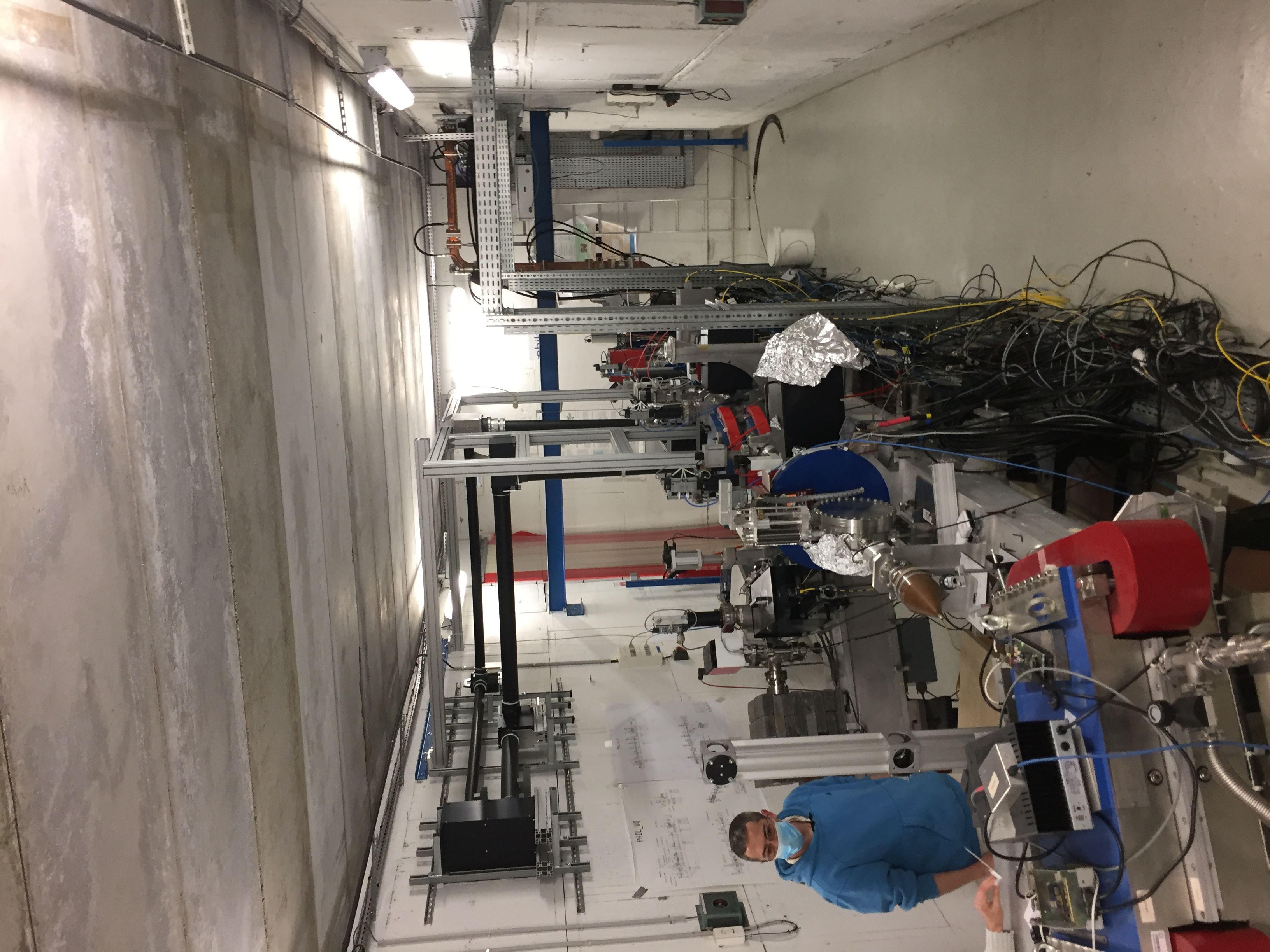 16/09/202
CPER 2020 : Aménagements PHIL-LASERIX
15
Travaux en cours – com. salles laser
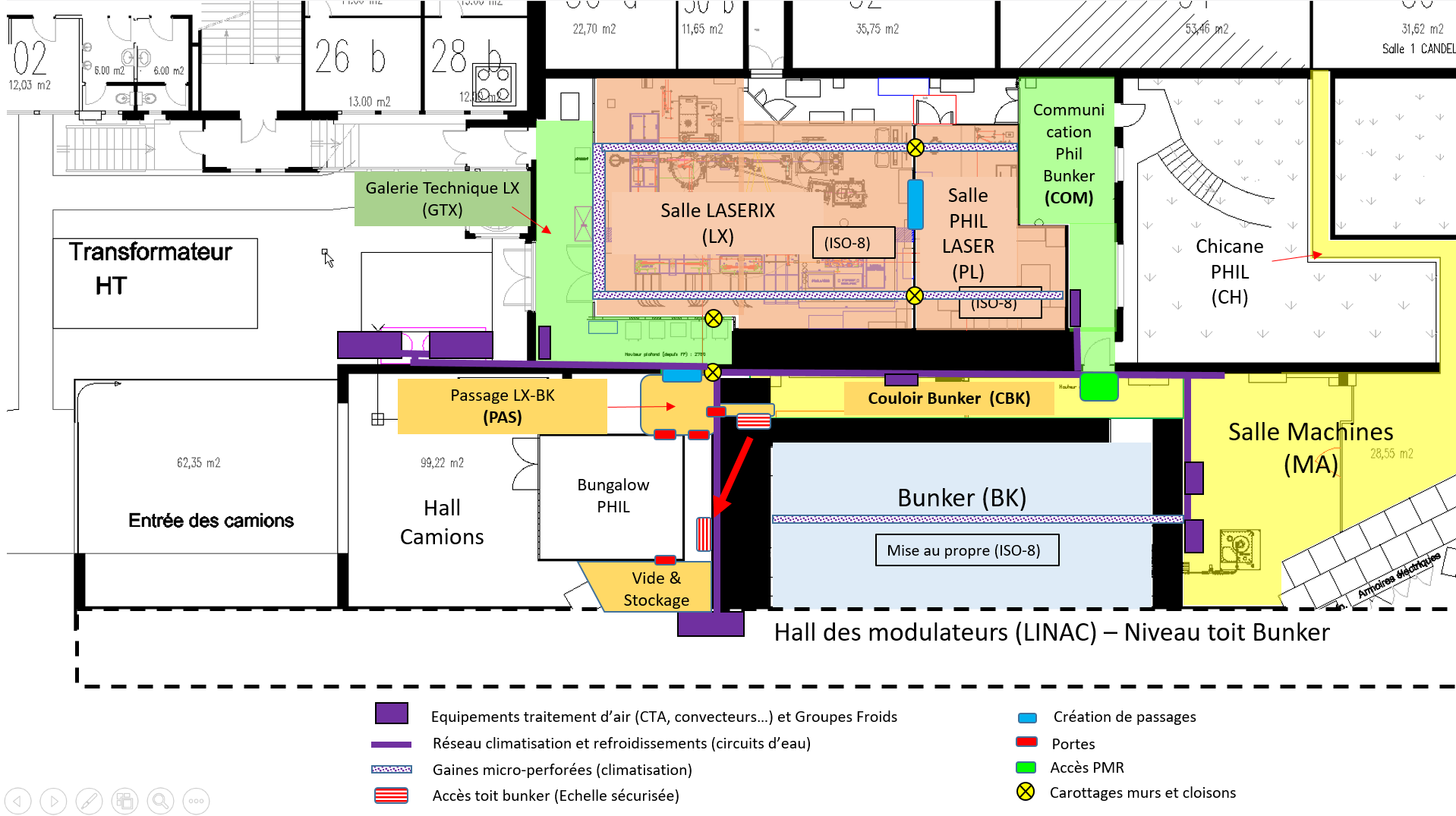 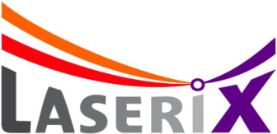 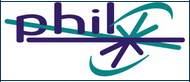 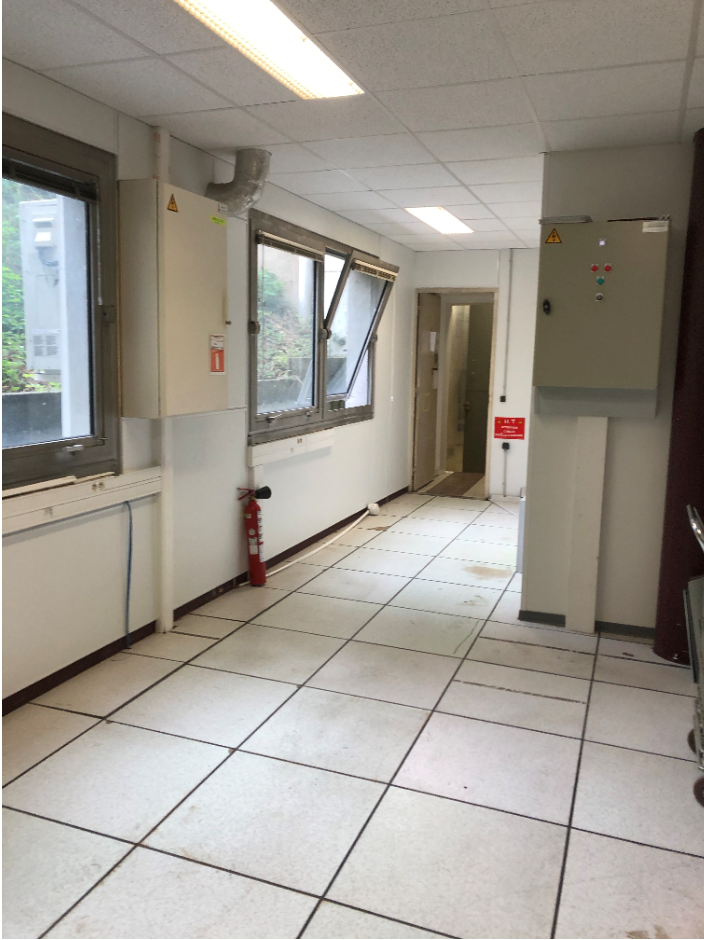 16/09/202
CPER 2020 : Aménagements PHIL-LASERIX
16
Travaux en cours – ouverture salles laser
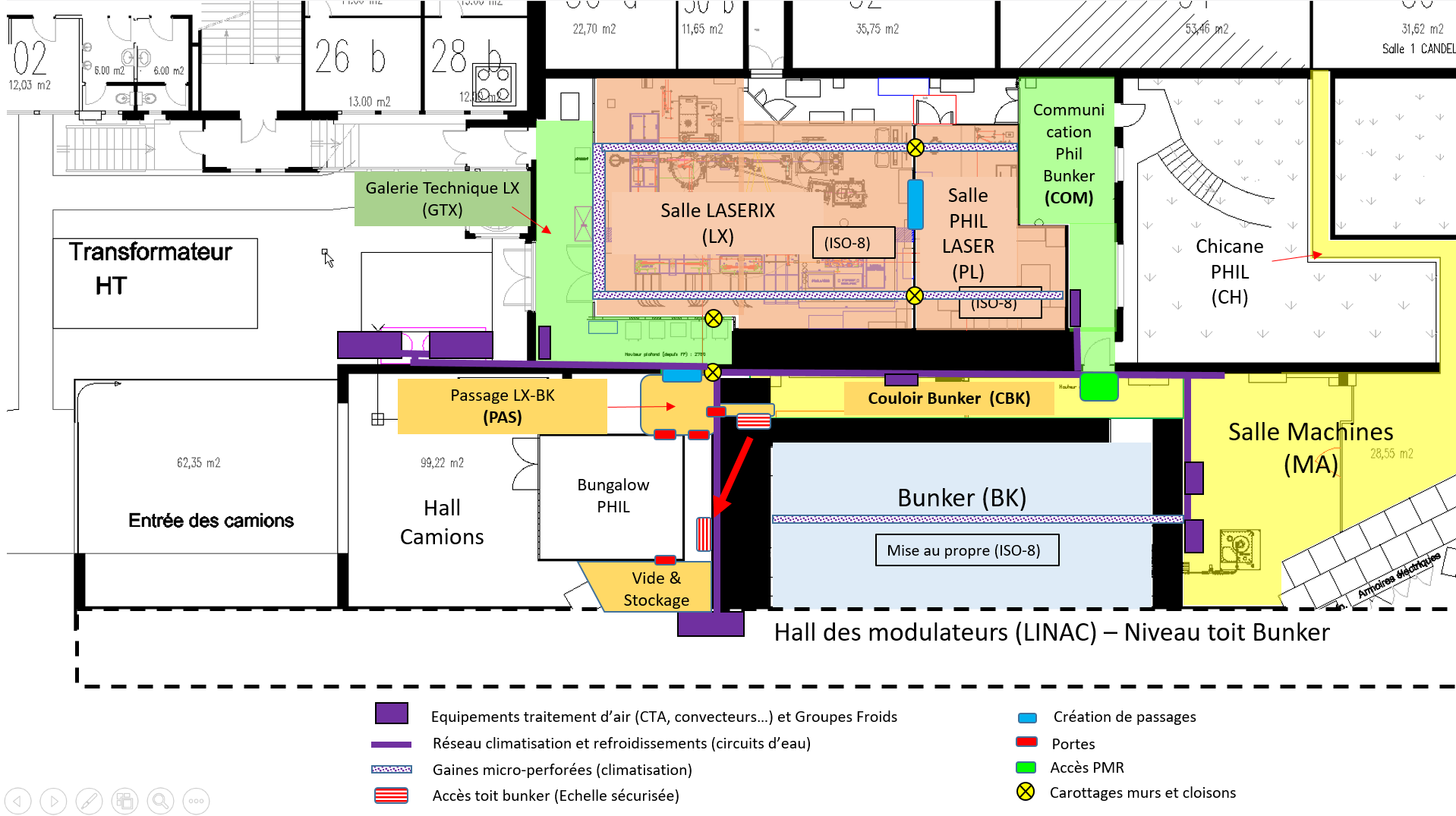 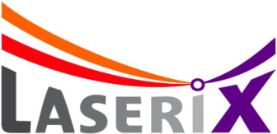 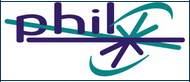 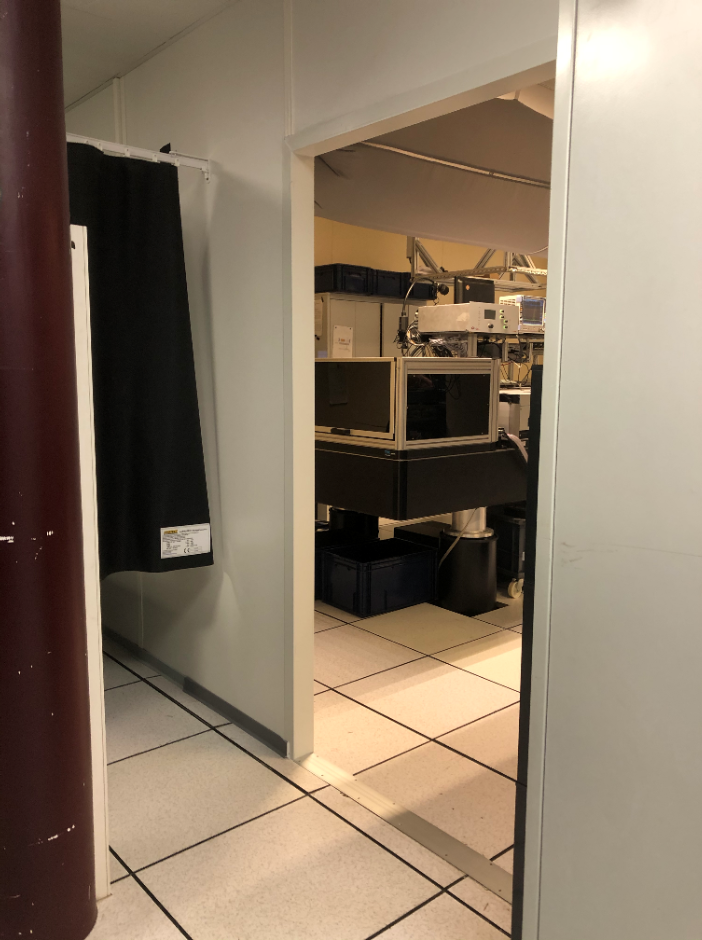 16/09/202
CPER 2020 : Aménagements PHIL-LASERIX
17
Travaux CPER : synthèse budgétaire
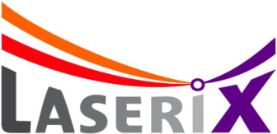 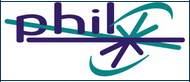 16/09/202
CPER 2020 : Aménagements PHIL-LASERIX
18